2010 Census
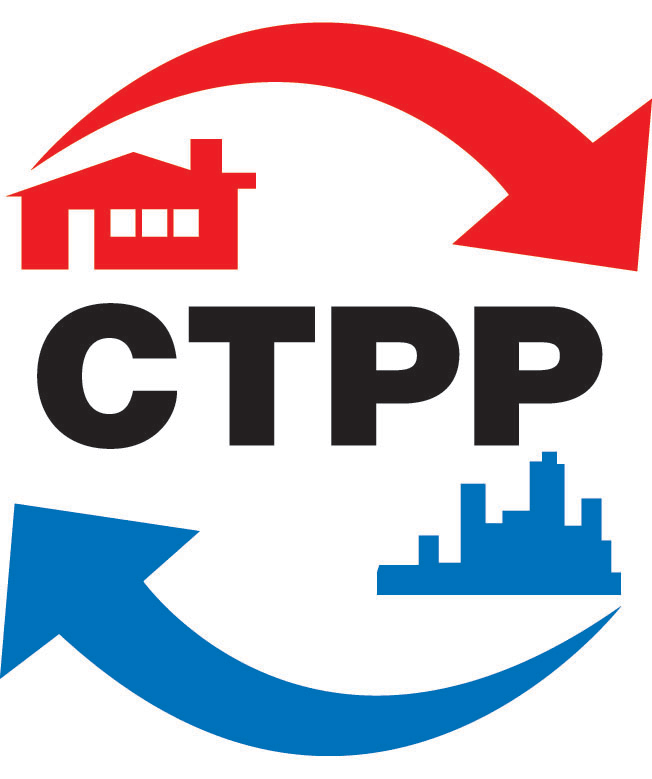 Elaine Murakami
FHWA Office of Planning
Elaine.murakami@dot.gov
[Speaker Notes: Thank you to Census Bureau staff who helped me put these materials together.]
2010 Census
PL-94-171
Using American FactFinder 2
Summary File 1
TIGER files with 2010 Census geography
Urbanized Areas
Schedule of Product Release
[Speaker Notes: First, let me talk about what’s already happened earlier this year, and what happens next.]
PL-94-171
Total pop
Total voting age pop (18+)
Limited race and Hispanic origin
Voting age pop (18+)
Housing units
Occupied and vacant
http://www2.census.gov/census_2010/01-Redistricting_File--PL_94-171/
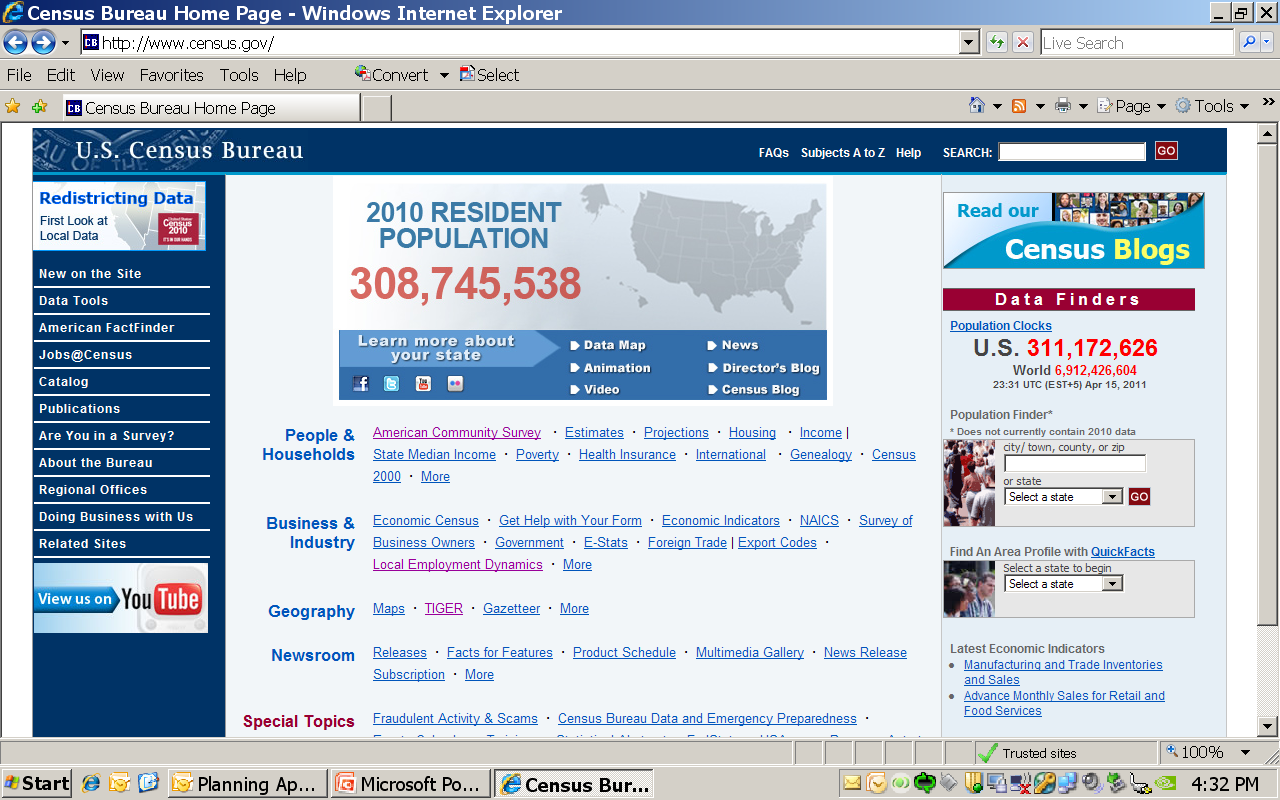 [Speaker Notes: Another way to get the 2010 Census data is to use the Census Bureau’s ftp site for downloading files.]
Download from the CB FTP site
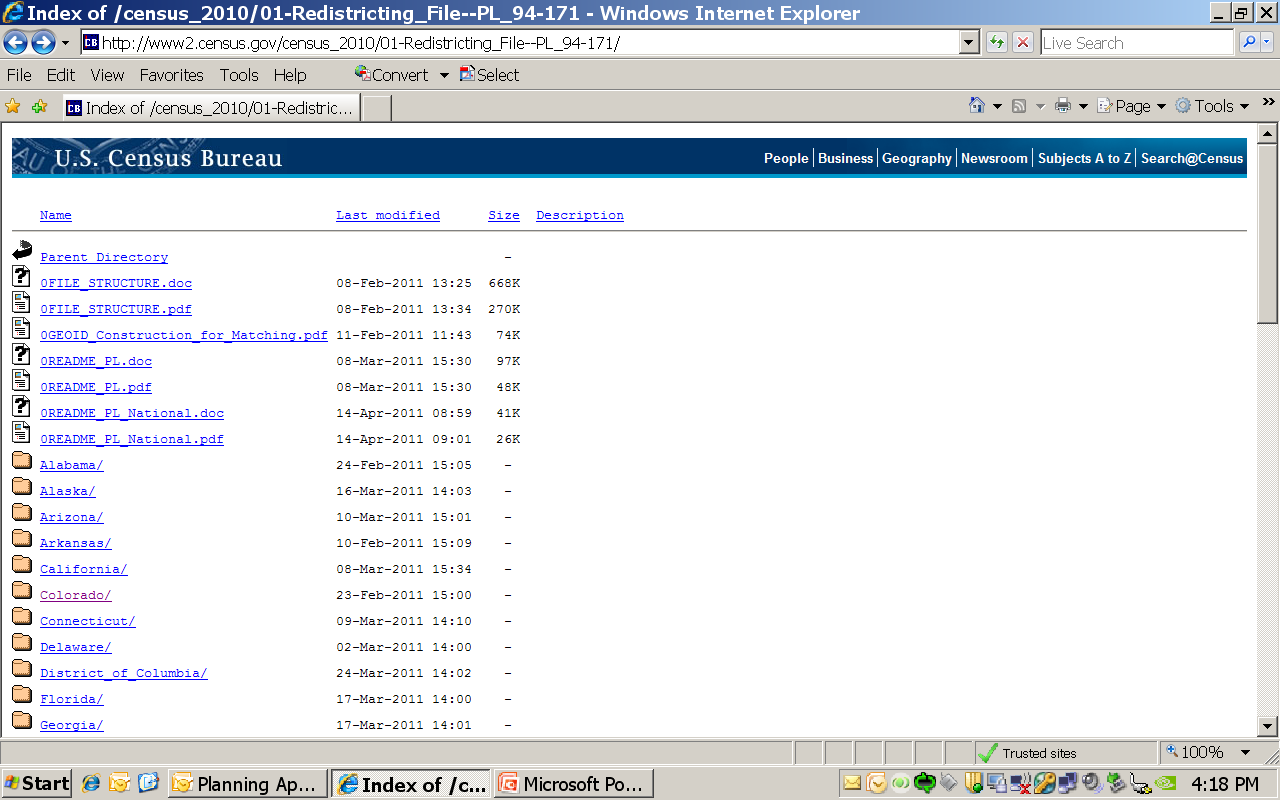 [Speaker Notes: You will want to read this document!]
File_structure.pdf on the FTP download
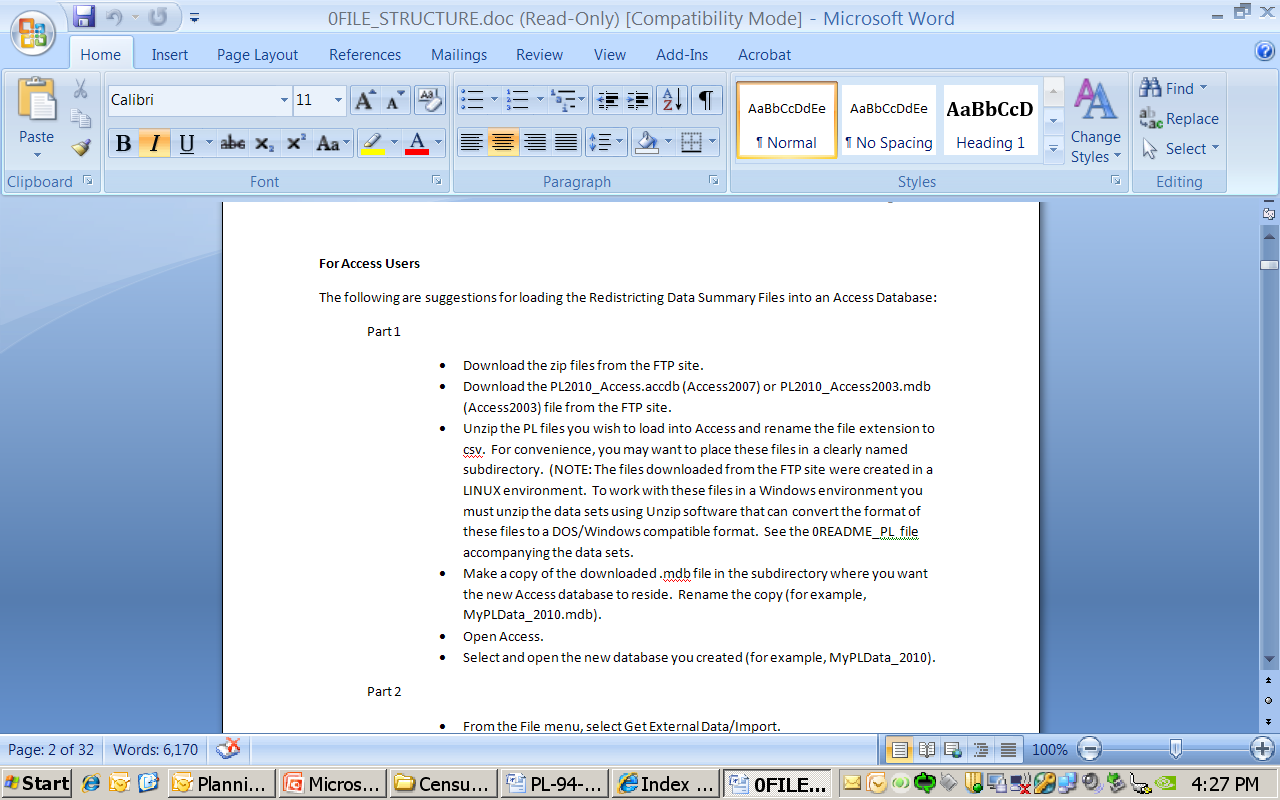 [Speaker Notes: Here are the directions for saving the data into MS Access.  HANDOUT in your folder.
There are also directions for using the data with SAS.]
Comma delimited text file, by summary level
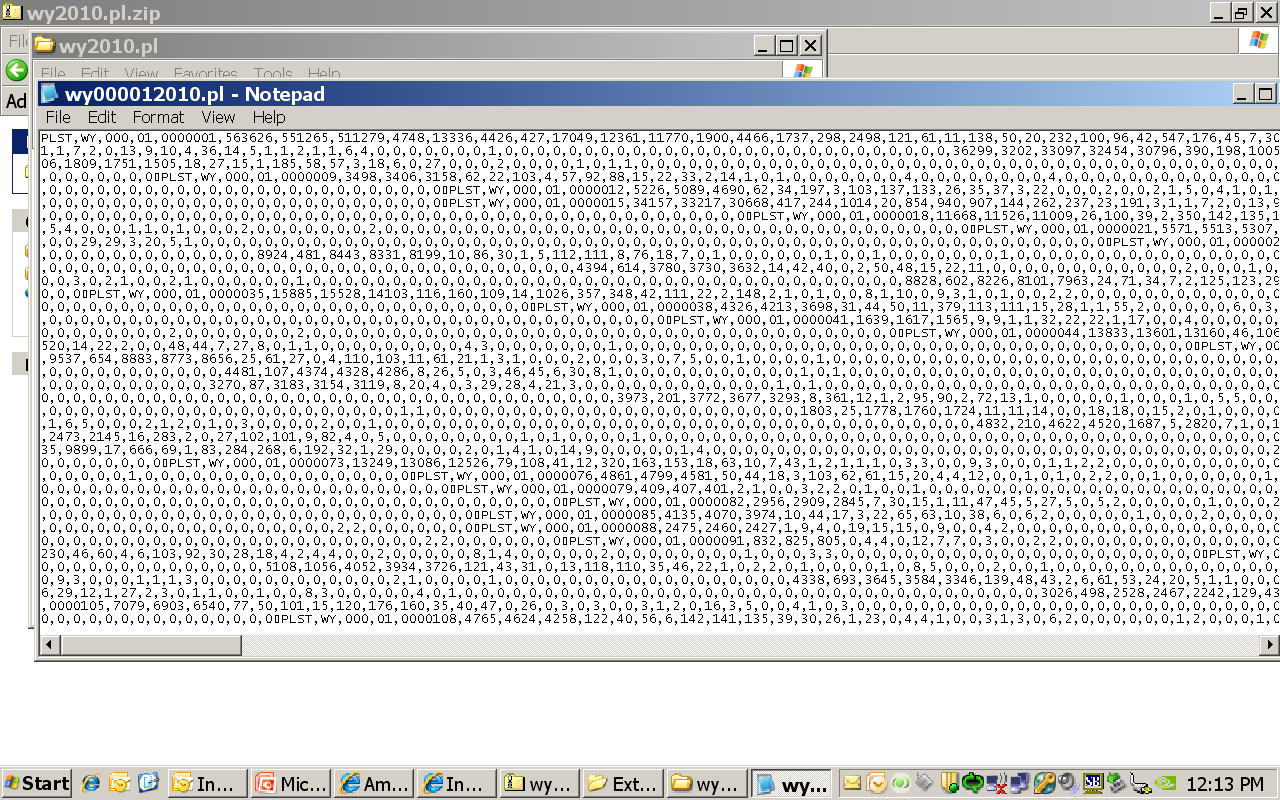 Use American FactFinder2 to access the data
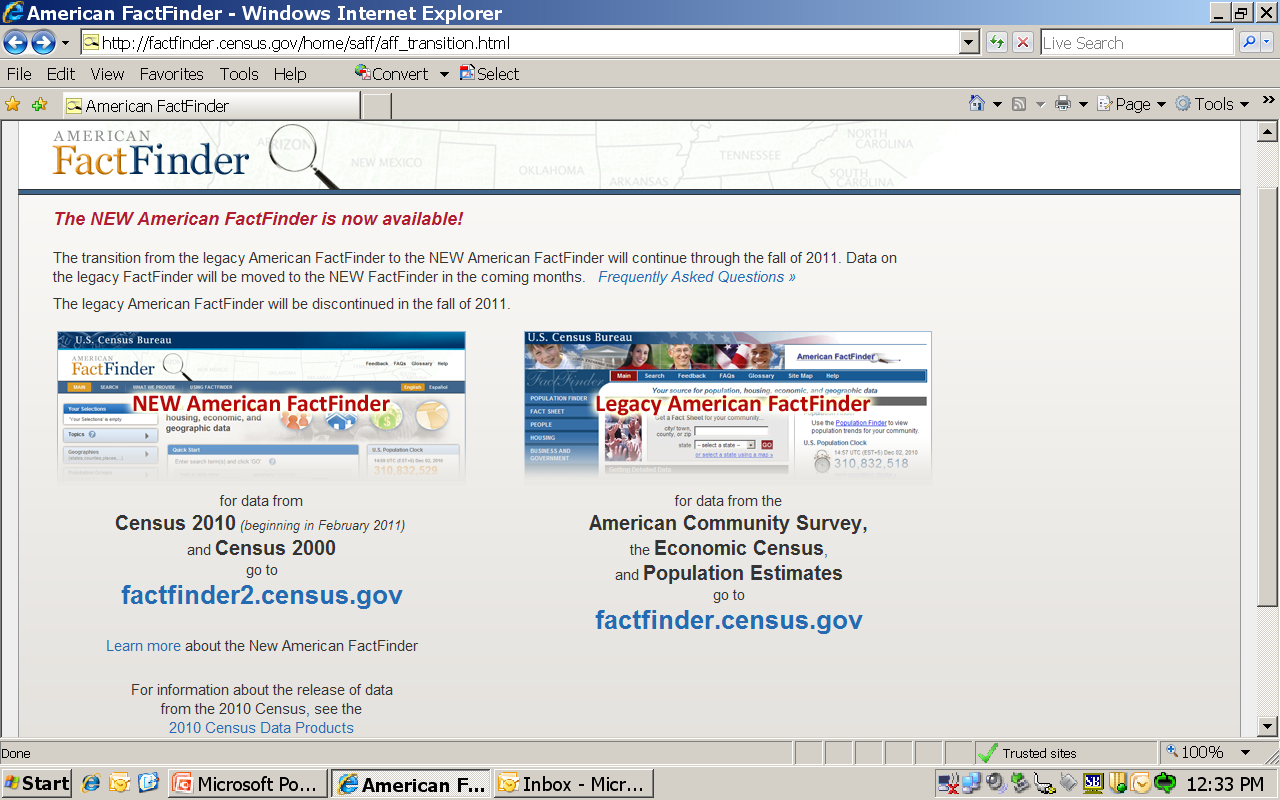 GCT-PL1
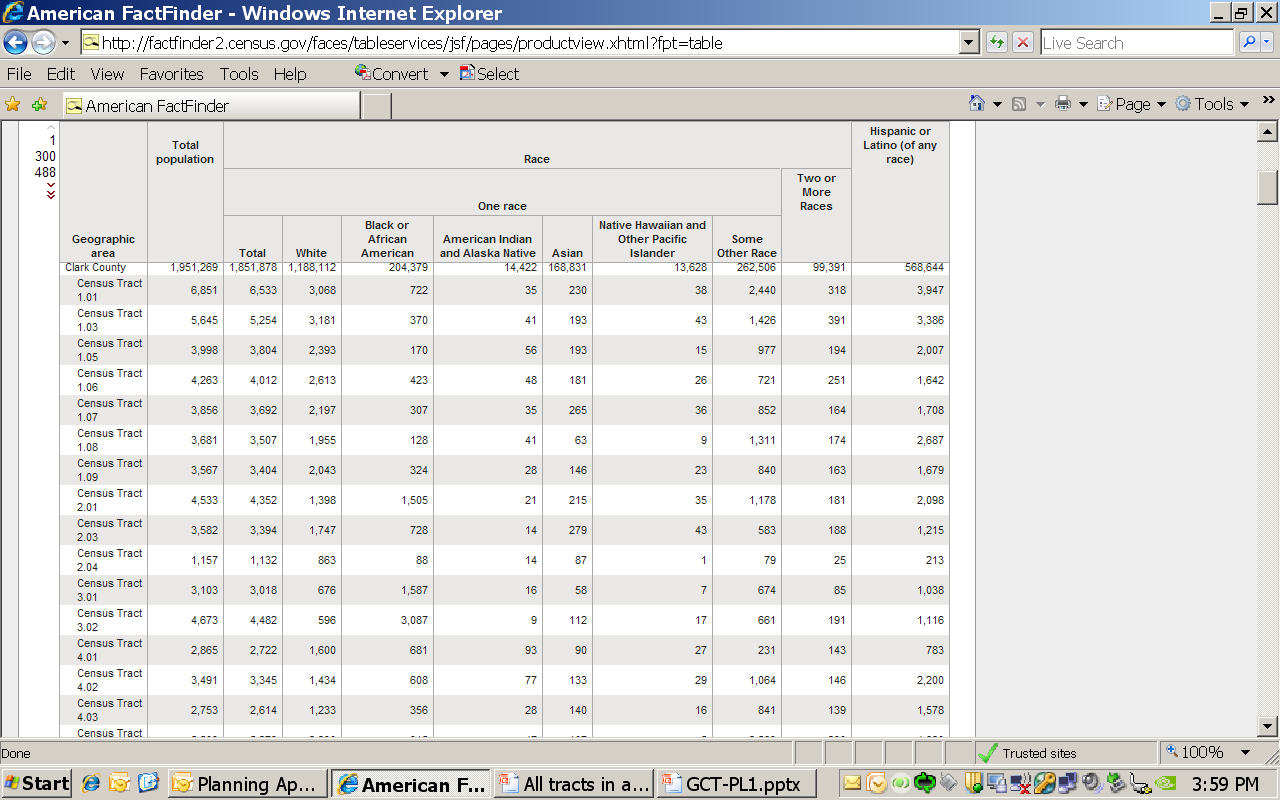 [Speaker Notes: Here is GCT-PL1 table by census tract.  It looks pretty useful.  Let’s go through the steps to get this table.]
[Speaker Notes: First select the Dataset. Click on the “+” to get the drop down list.]
[Speaker Notes: Select the 2010 Redistricting data.]
[Speaker Notes: Here is the FIRST NON-INTUITIVE selection.  To get to the GCT-PL1 or the GCT-PL2 tables, After you get the drop down list in “product type”, select “Geographic Comparison Table”
I do not know why this is.  
I do know that if you don’t select this, then these 2 tables often do not show up in the 2010 Census PL-94-171 results.]
[Speaker Notes: Now, we are ready to select “Geography”]
[Speaker Notes: You want to STAY in the GEOGRAPHY FILTER Options.  Do NOT go to the RIGHT side “Geography Results”) until the very end. 

Here is the SECOND NON-INTUITIVE selection.  You need to select “County” if you are interested in Census TRACT data.]
[Speaker Notes: Now, select “Within State” .  For this example, we’ll select “Nevada”]
[Speaker Notes: Now, when you click on “Within County”  you can select “Clark” County either in the Filter Option or the Geography Results.]
[Speaker Notes: If you make a selection in Geography Results, don’t forget to select “Add” to see the selection in the Filter Box.]
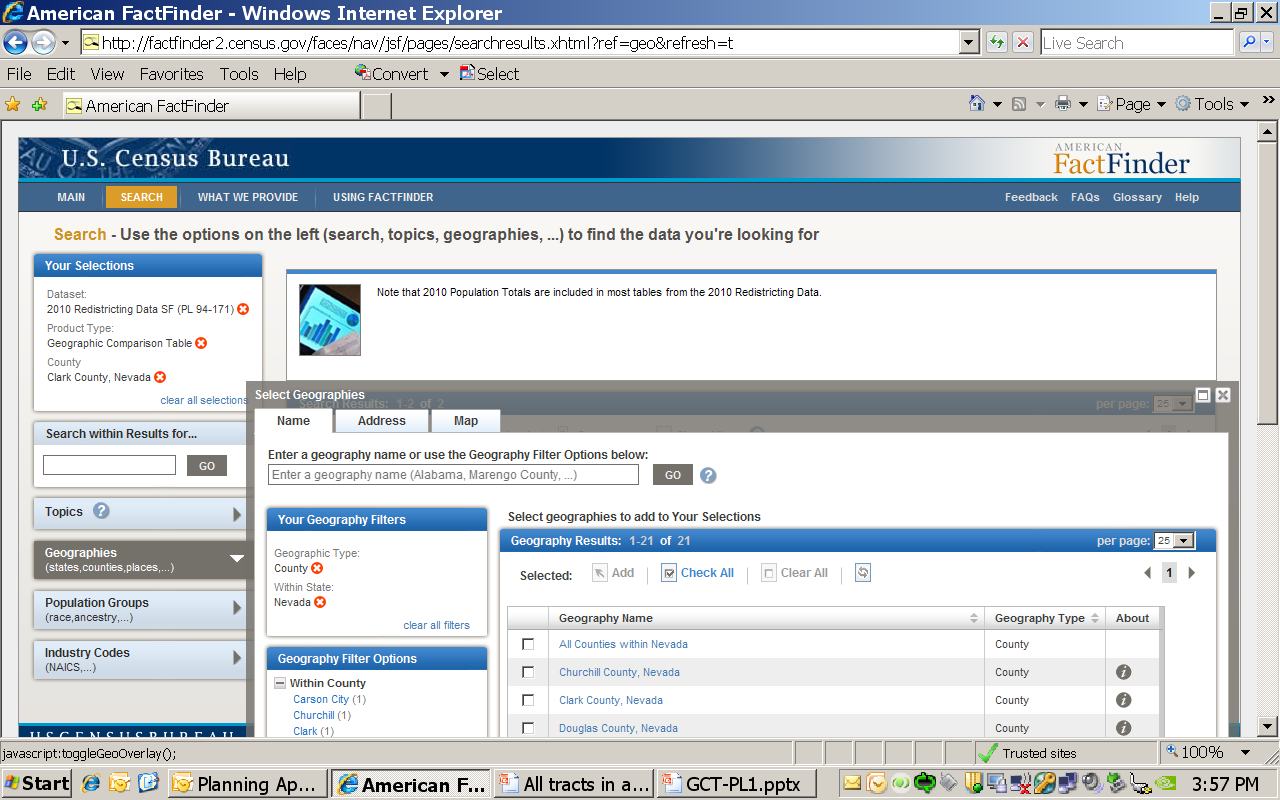 [Speaker Notes: Once everything shows in the Filter box, you can close the Geography Selection (X), and then VIEW your table.]
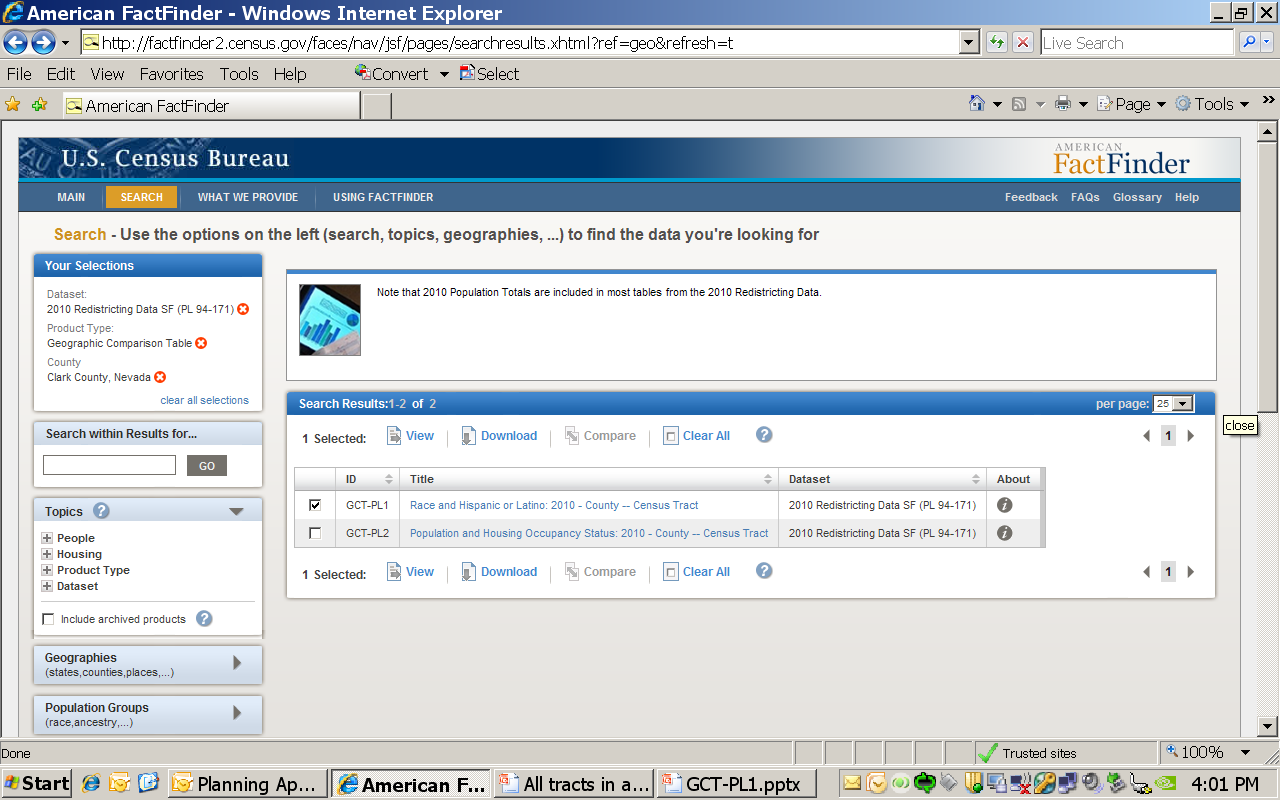 [Speaker Notes: Now, you can VIEW your table.]
GCT-PL1
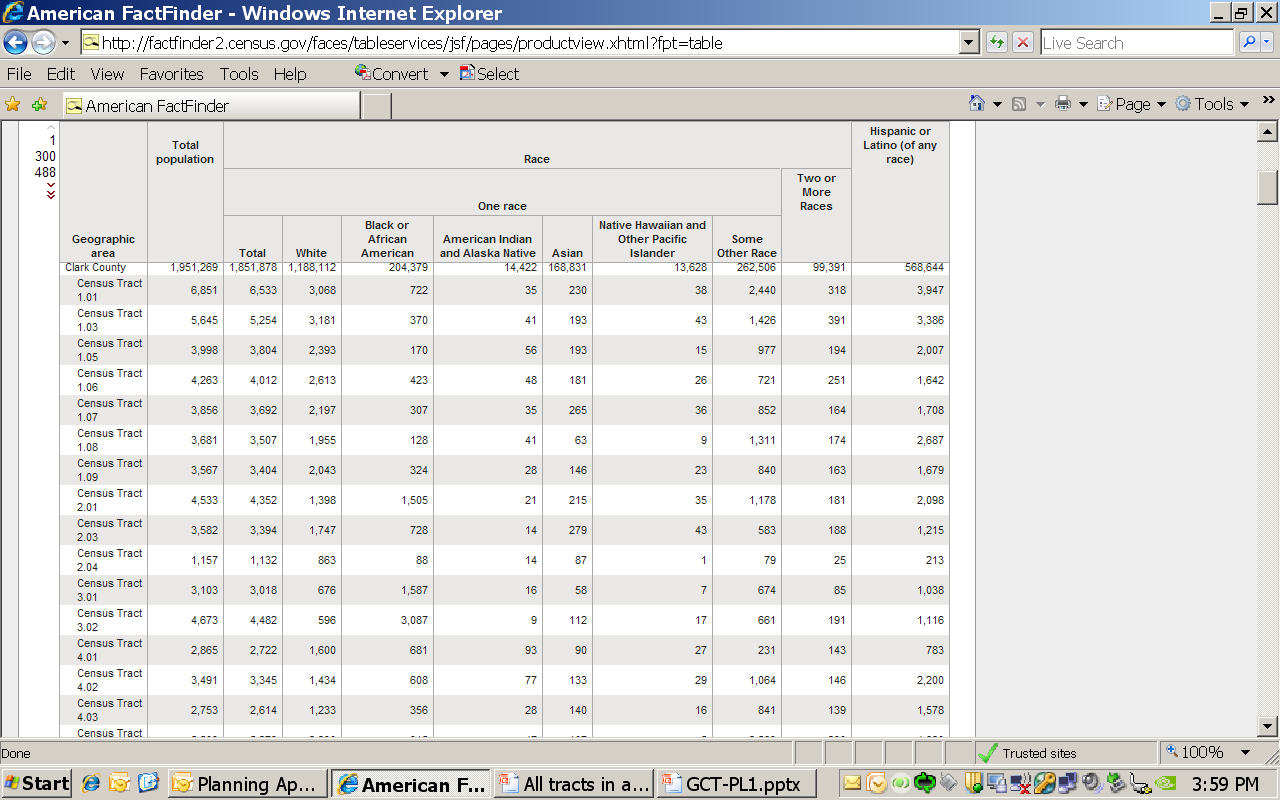 [Speaker Notes: Here is GCT-PL1 table by census tract.  It looks pretty useful.  Let’s go through the steps to get this table.]
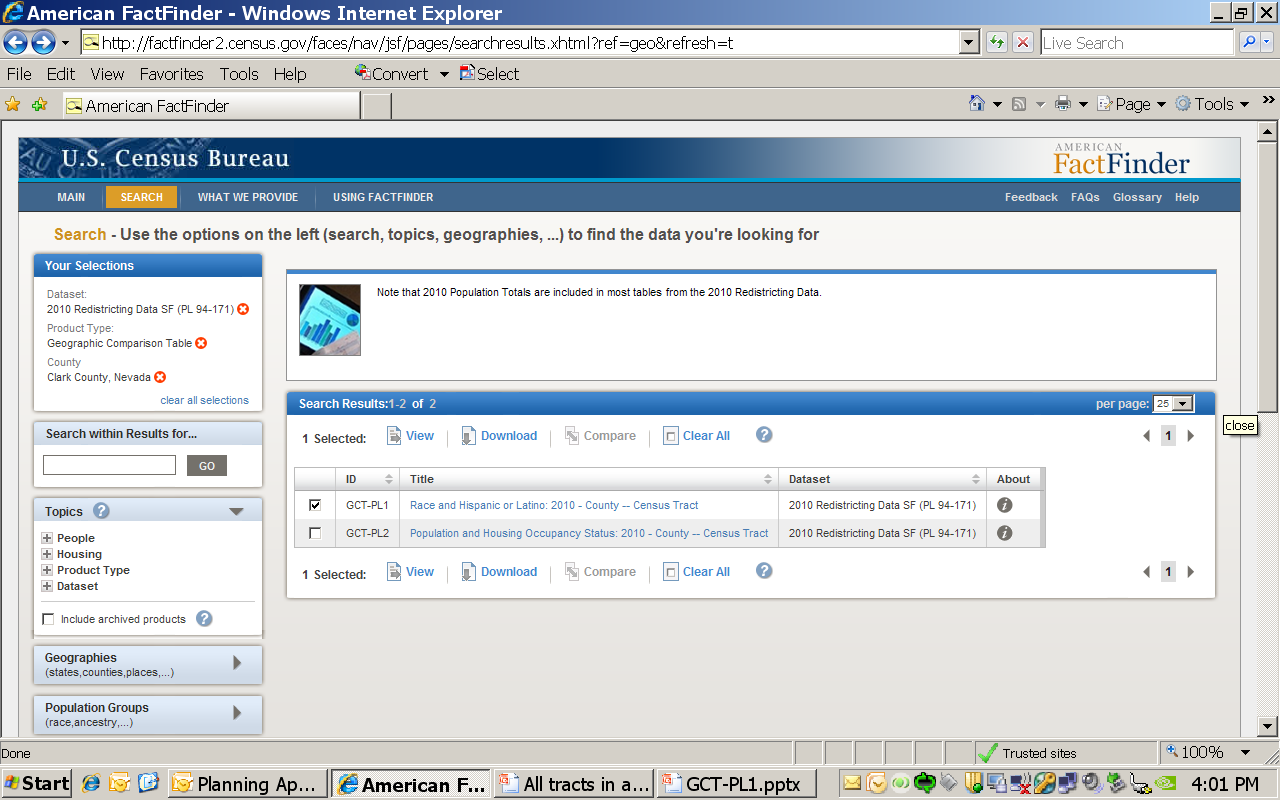 [Speaker Notes: You can also download the file.]
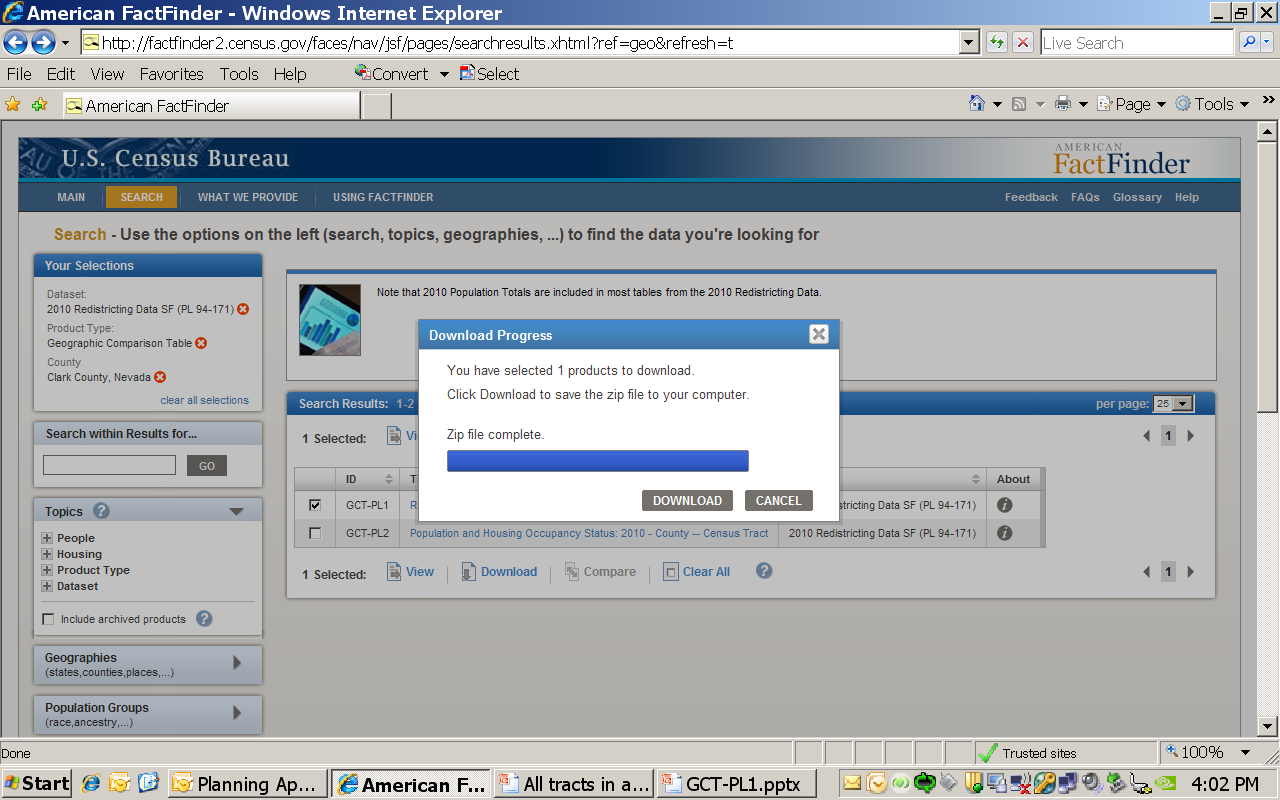 [Speaker Notes: You can choose a comma-delimited .csv; .xls, or .pdf.   Save the .zip file to your computer, and then unzip it.]
GCT-PL2
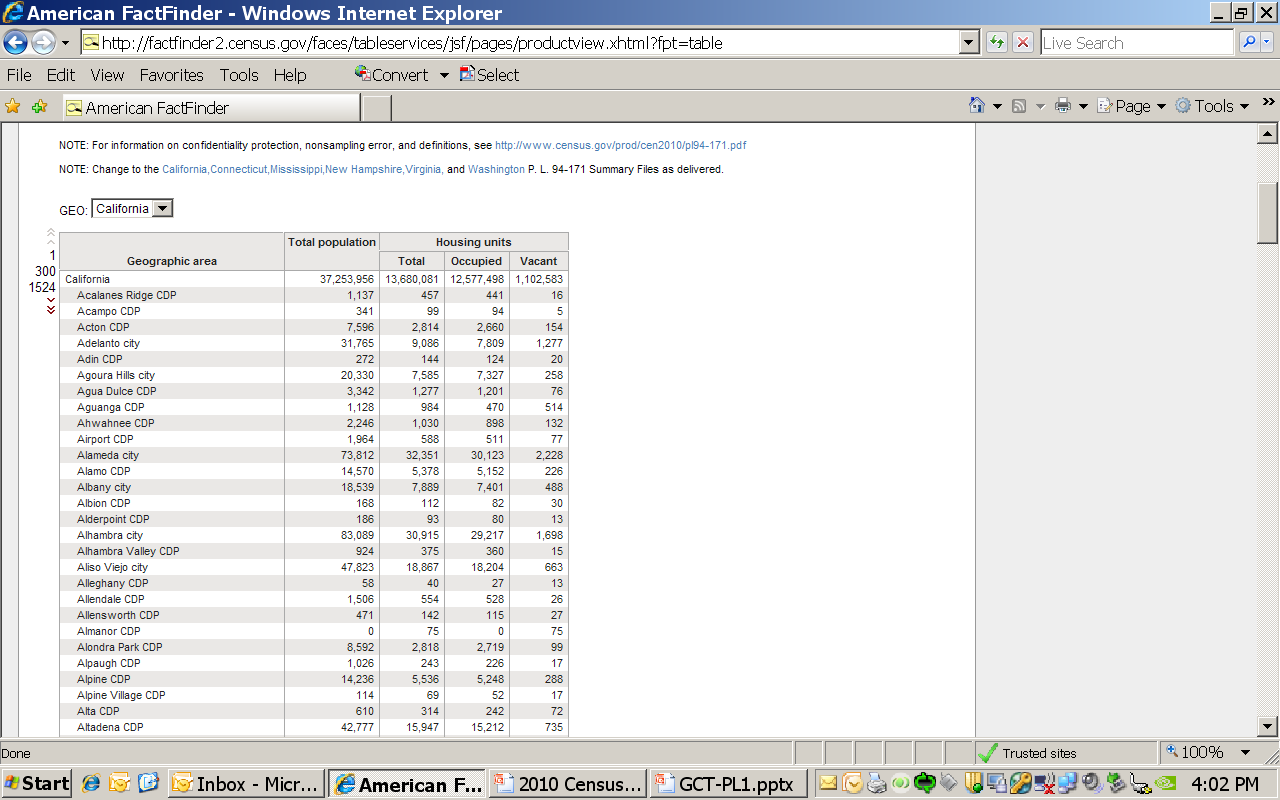 [Speaker Notes: Here is an example of the GCT-PL2 table looks like.  Use the same steps, but select a different table.  This is example was selecting Place data for California.]
2010 CensusSummary File 1
[Speaker Notes: Paper handout with a complete list of the Summary File 1 tables.
This Summary File 1 table will be in high demand by the staff who do the demographic forecasting at your MPO. Some of the specific tables of interest are high-lighted in this table, including household size,  household type (presence or absence of children), and average household size.

We are trying to schedule a webinar with the Census Bureau staff on using AFF2 with the Summary File 1 for this summer, after the Summary File 1 data have been released.]
TIGER files
http://www.census.gov/geo/www/tiger/tgrshp2010/tgrshp2010.html
Urbanized Areas
[Speaker Notes: Waiting for transportation re-authorization]
Census-defined Urbanized Areas
Population density  1000 ppsm as starting point
Impermeable surfaces:  YES add
JUMP distance:  maintain at 2.5 miles
Use the Urbanized Areas from 2000 as a baseline and keep each as a separate Urbanized Area, even if it touches another Urbanized Area using the 2010 Census results.  The boundaries of the two adjacent Urbanized Areas might change. 
Harlan Miller, FHWA:  continue to use 50,000 as the population threshold for MPOs until otherwise notified.